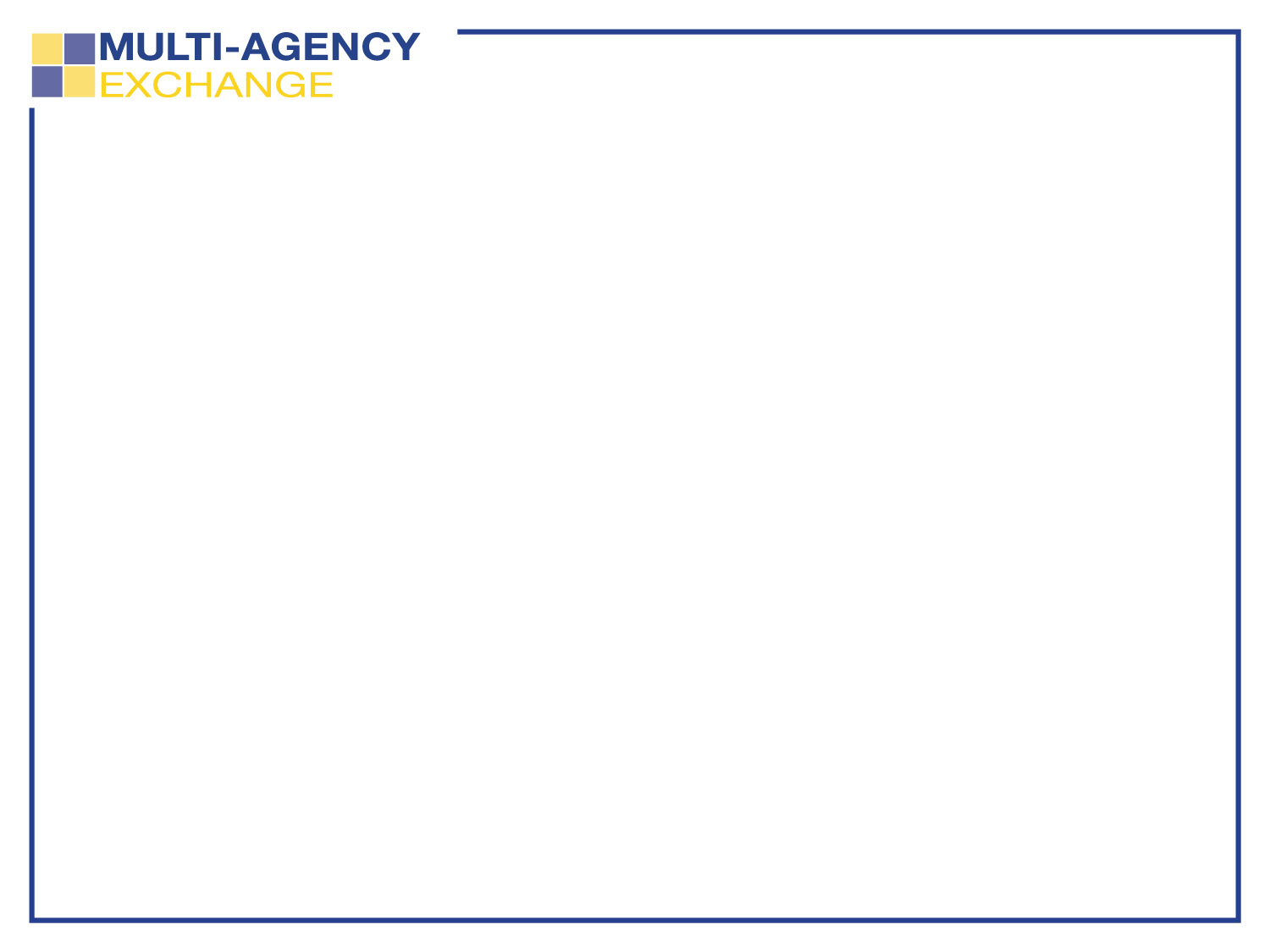 DART BOARD OF DIRECTORS
and
The Office of Board Support


Laneshia Hawkins
Board Support Specialist
June 19, 2017
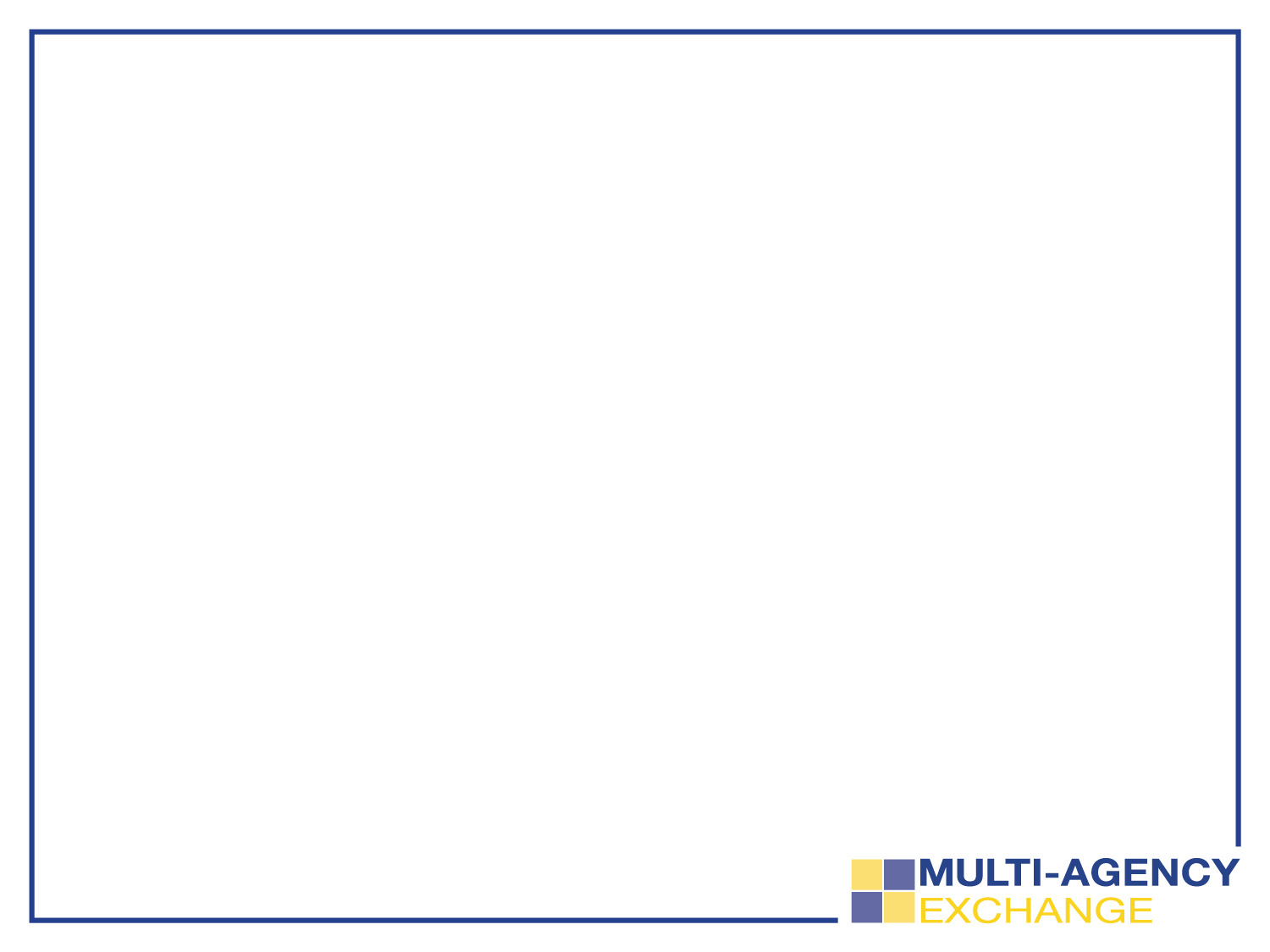 Agenda
History of the DART Board 
Function of the Board					
Board Member Appointments
Board Meetings
Functions of the Office of Board Support
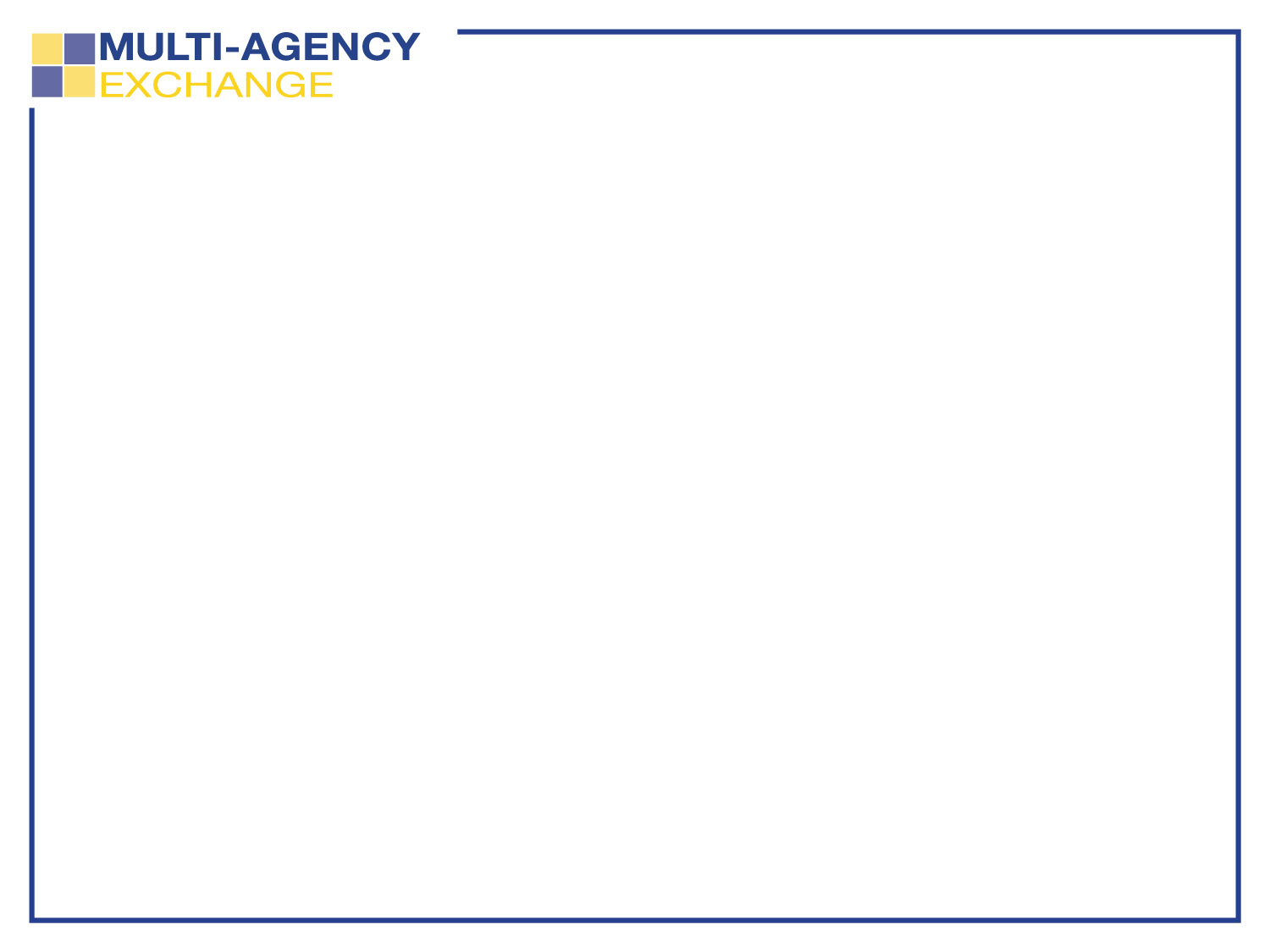 History of the DART Board of Directors
The Board’s structure was established by the Texas Legislature, which adopted the enabling statutes in 1983

The enabling statute is the law that gives DART authority to operate as a public transportation agency

The enabling statute is found in Chapter 452 of the Texas Transportation Code
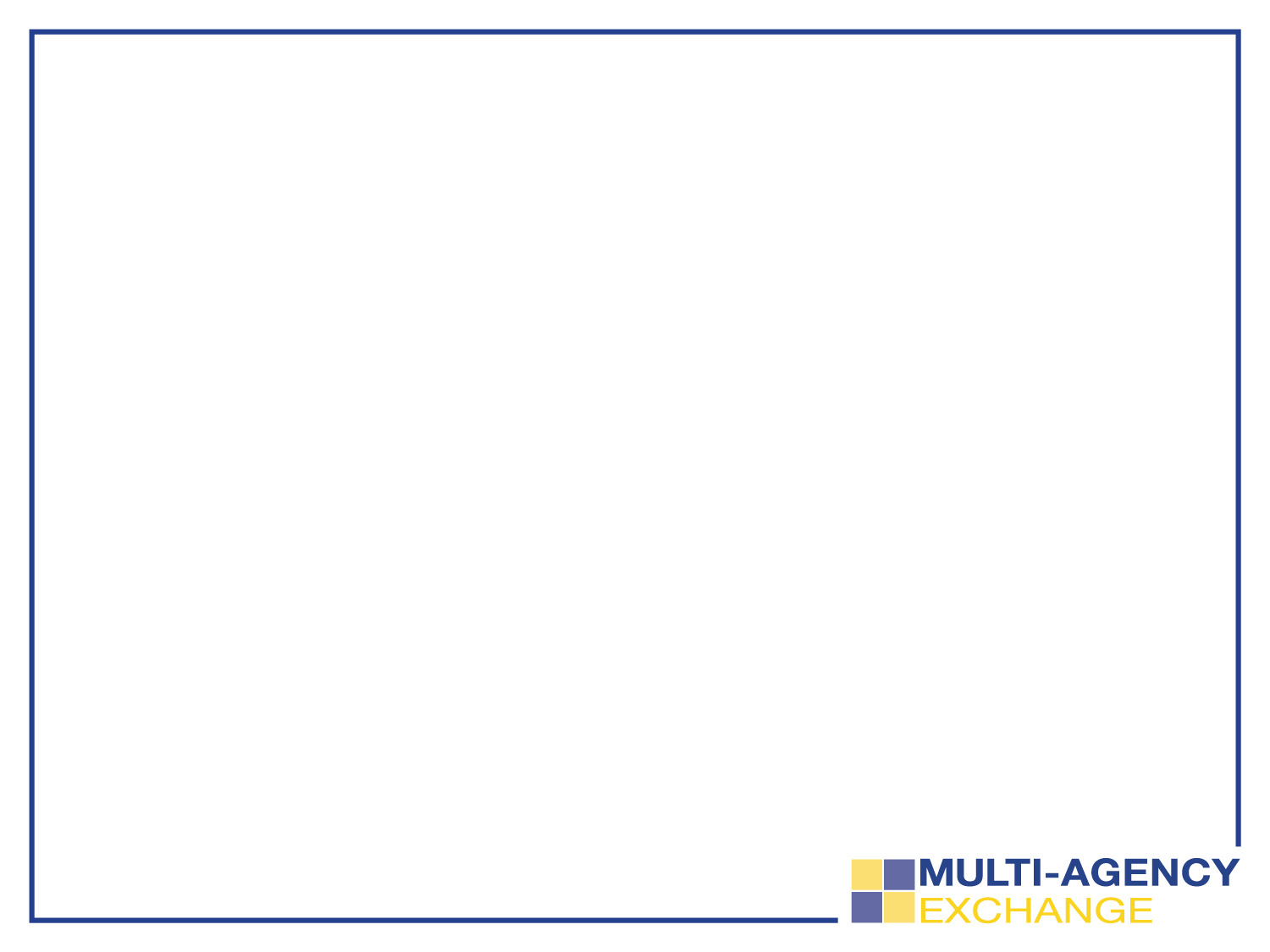 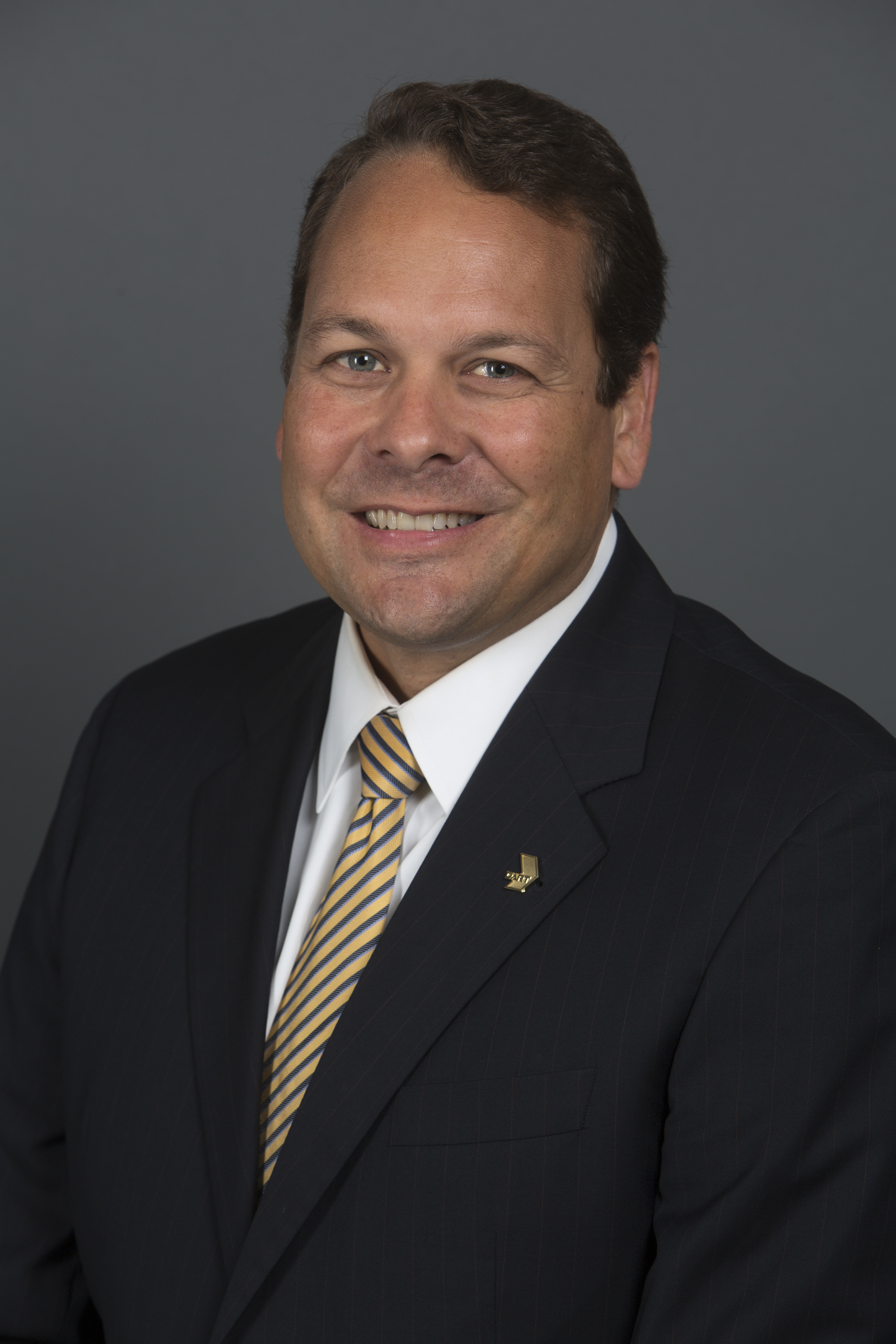 Jonathan R. Kelly
City of Garland
DART Board of Directors
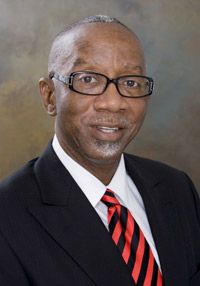 Jerry Christian
Vice Chairman

City of Dallas
Vacant
Assistant Secretary

City of Dallas
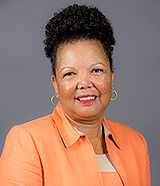 LaFayette “Faye” Moses Wilkins
Chair

Cities of Farmers Branch and Plano
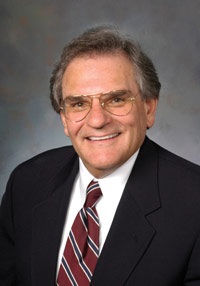 Gary Slagel
Secretary
Cities of Richardson and Highland Park; Towns of Addison and University Park
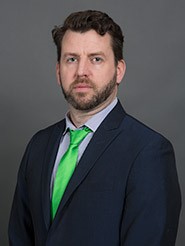 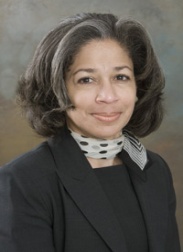 Pamela 
Dunlop Gates

City of Dallas
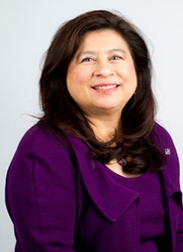 Michele Wong Krause

City of Dallas
Patrick Kennedy

City of Dallas
Sue S. Bauman

City of Dallas
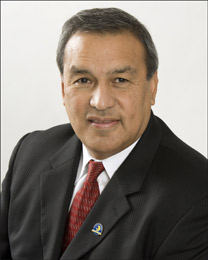 William Velasco, II

Cities of 
Cockrell Hill and Dallas
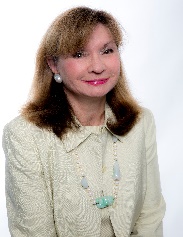 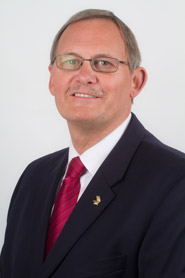 Rick Stopfer

City of Irving
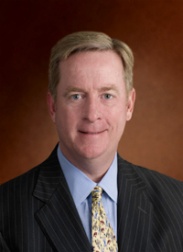 Paul N. Wageman

City of Plano
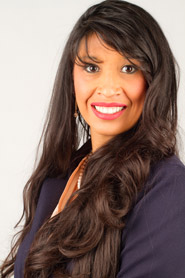 Amanda Moreno Cross

City of Dallas
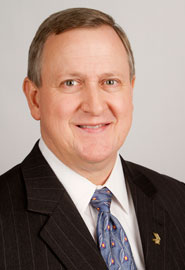 Jim Adams

City of Dallas
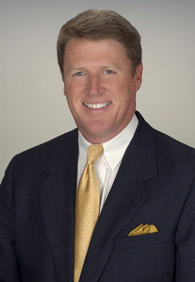 Mark C. Enoch

Cities of Garland, Glenn Heights and Rowlett
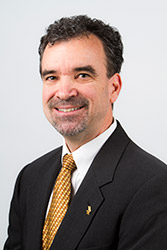 Timothy A. Hayden

Cities of Carrollton 
and Irving
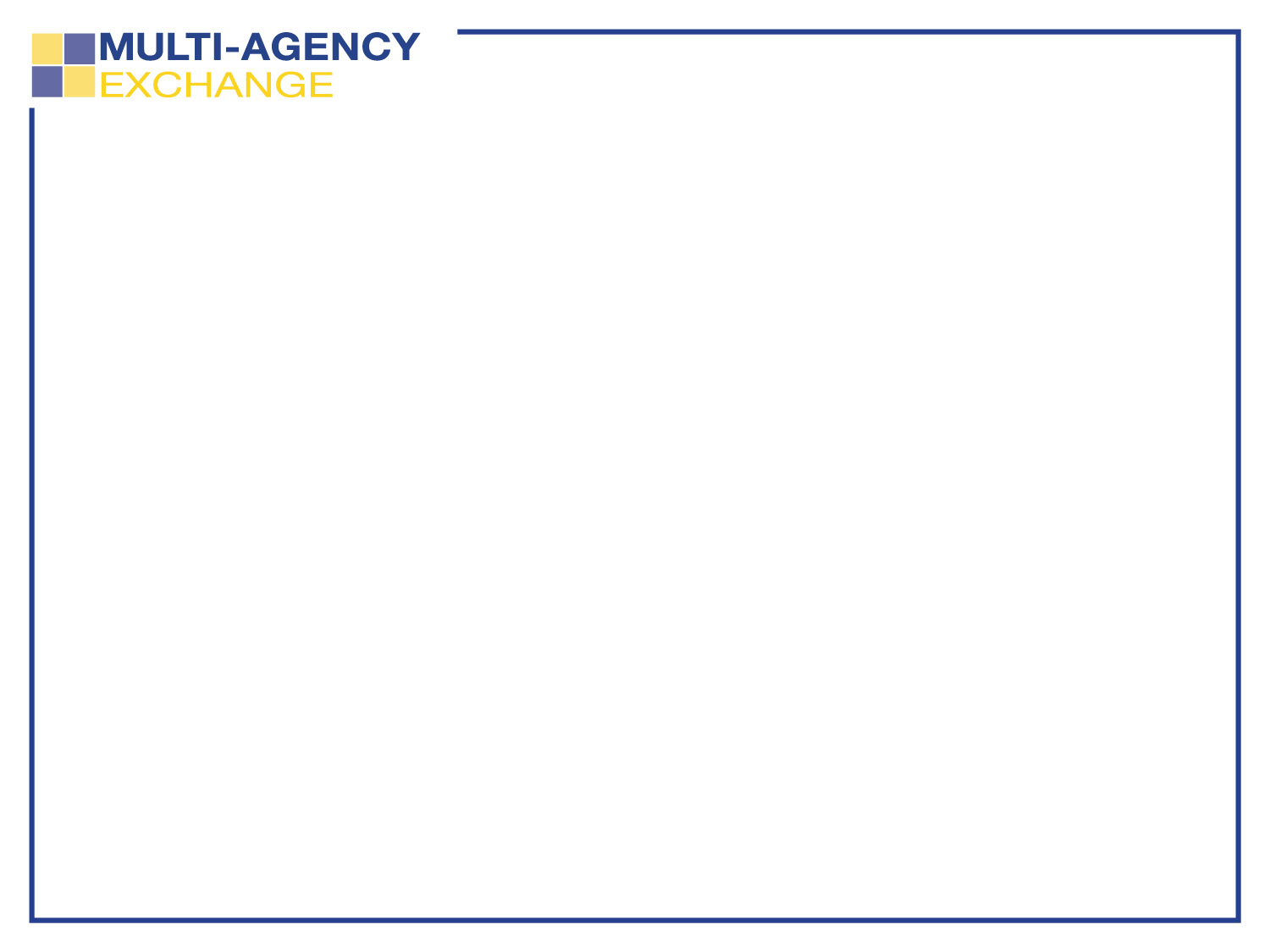 Why Is The Board Important?
The Board is the governing body of DART
It sets overall Agency policies
It provides guidance in setting the Agency’s strategic goals
It oversees the operation and control of DART properties
It hires the President/Executive Director, Director of Board Support, Internal Auditor and General Counsel and determines their compensation
Board members serve as representatives of our customers and stakeholders
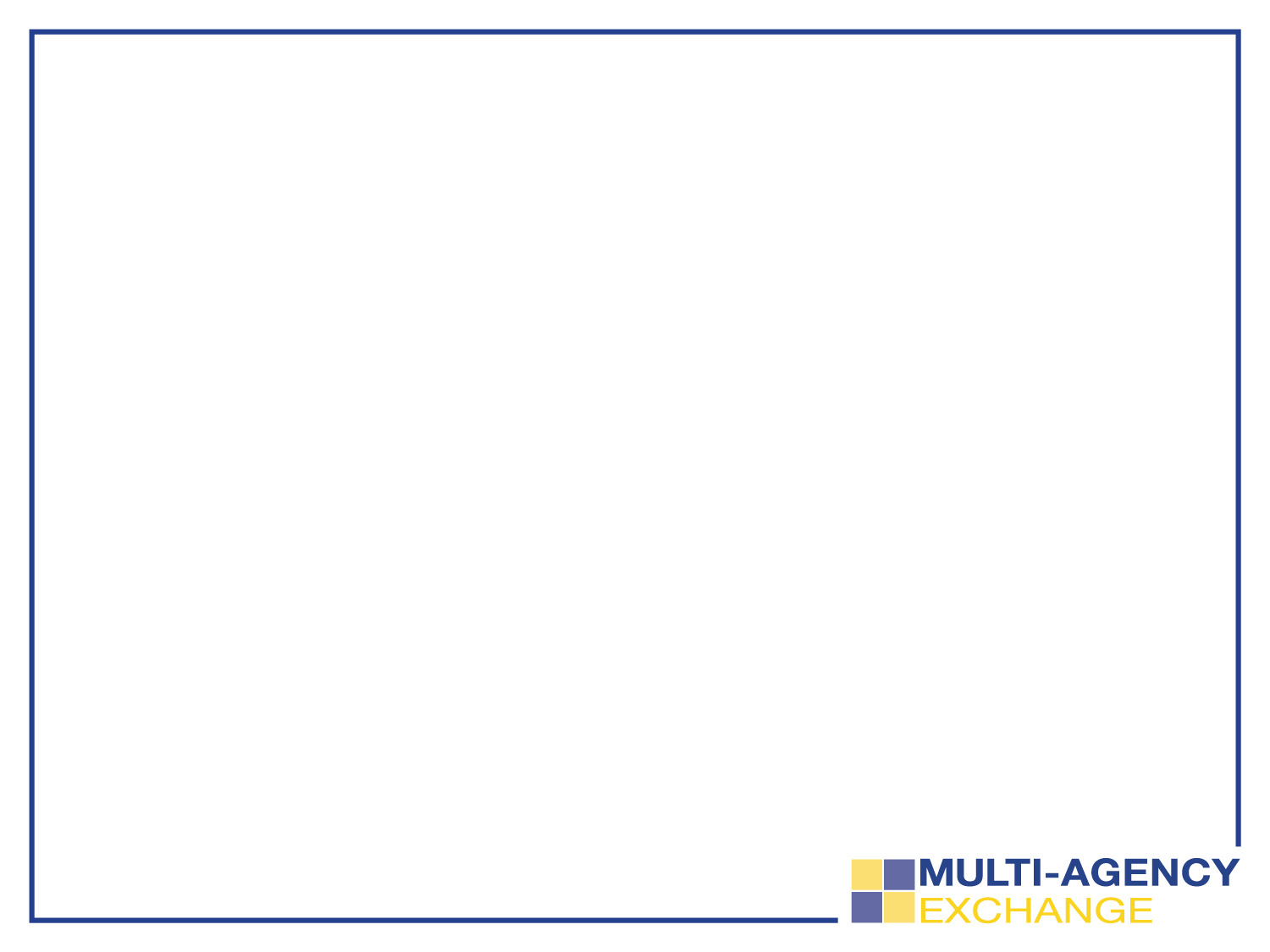 Difference Between the Role of the Board and the President/Executive Director
The Board sets the overall Agency policies
The President/Executive Director implements the policies set by the Board 
The President/Executive Director is also responsible for the day-to-day operation of DART
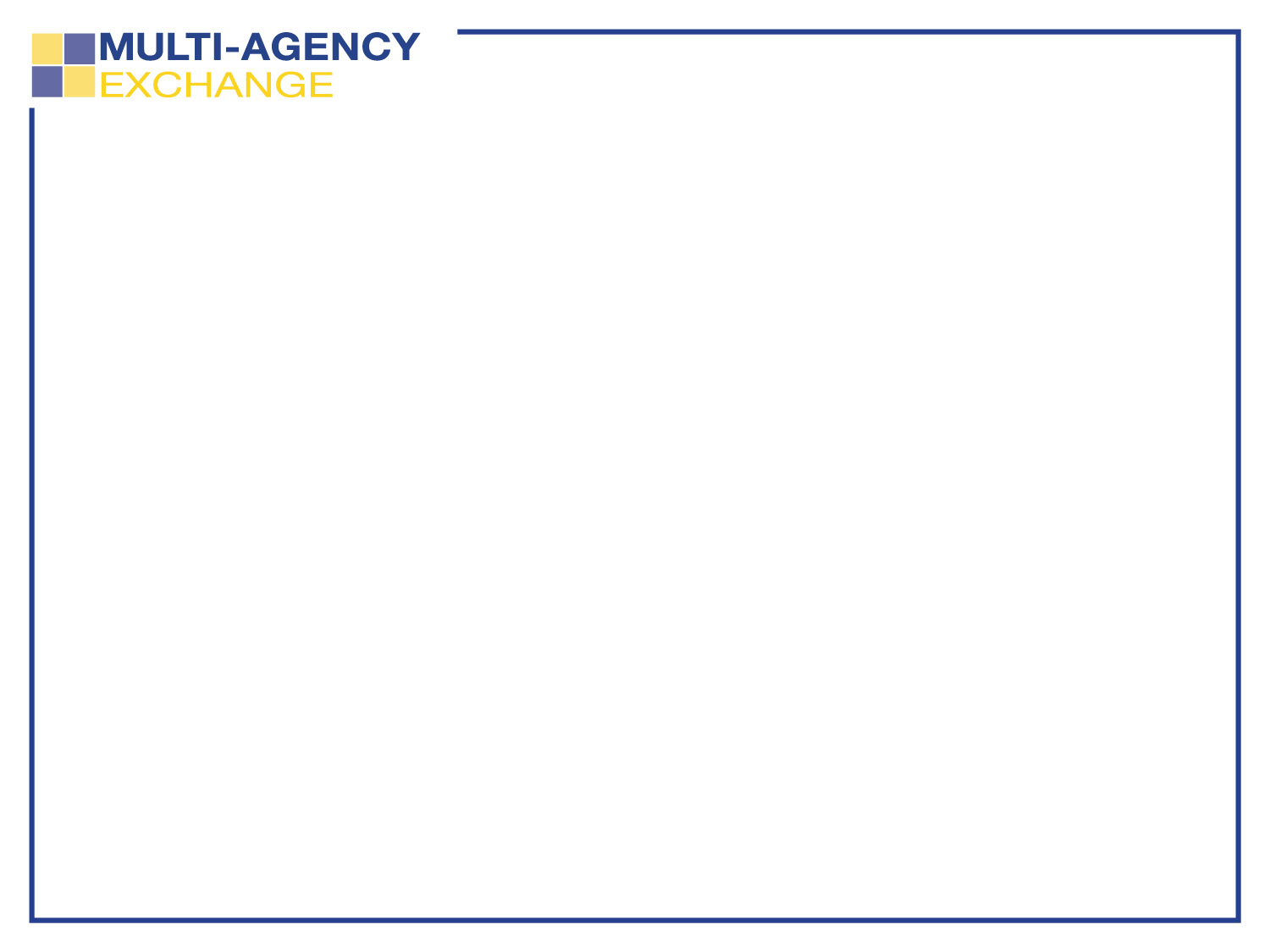 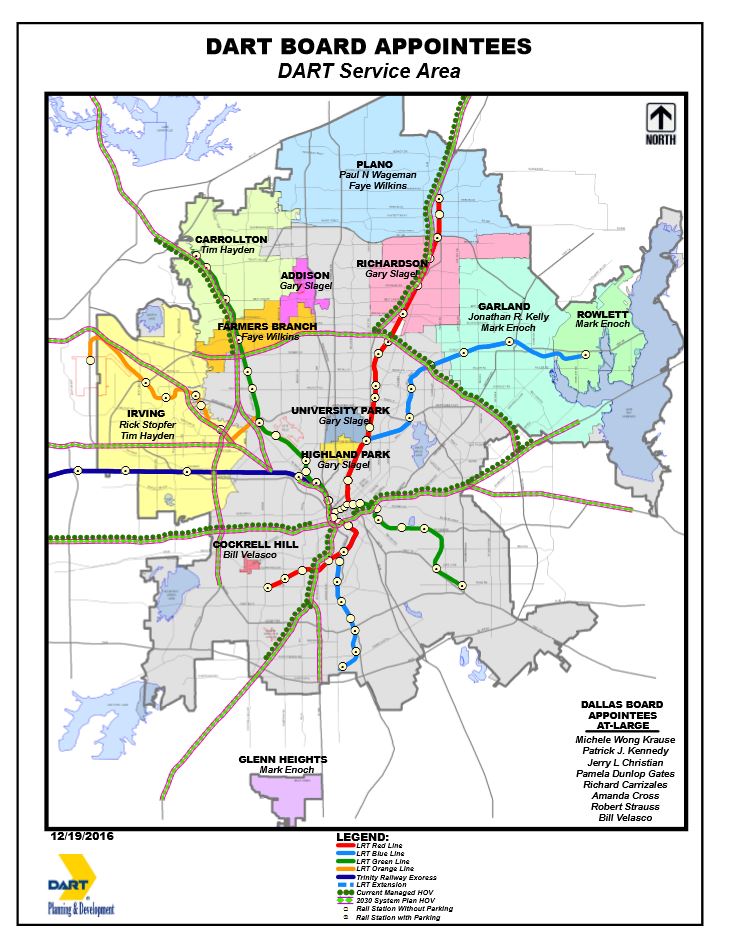 DART Service Area
Board members are  
      appointed by DART’s 13  
     Member Cities

City representation is based  
      on population Board   
      members are appointed for  
      two-year terms
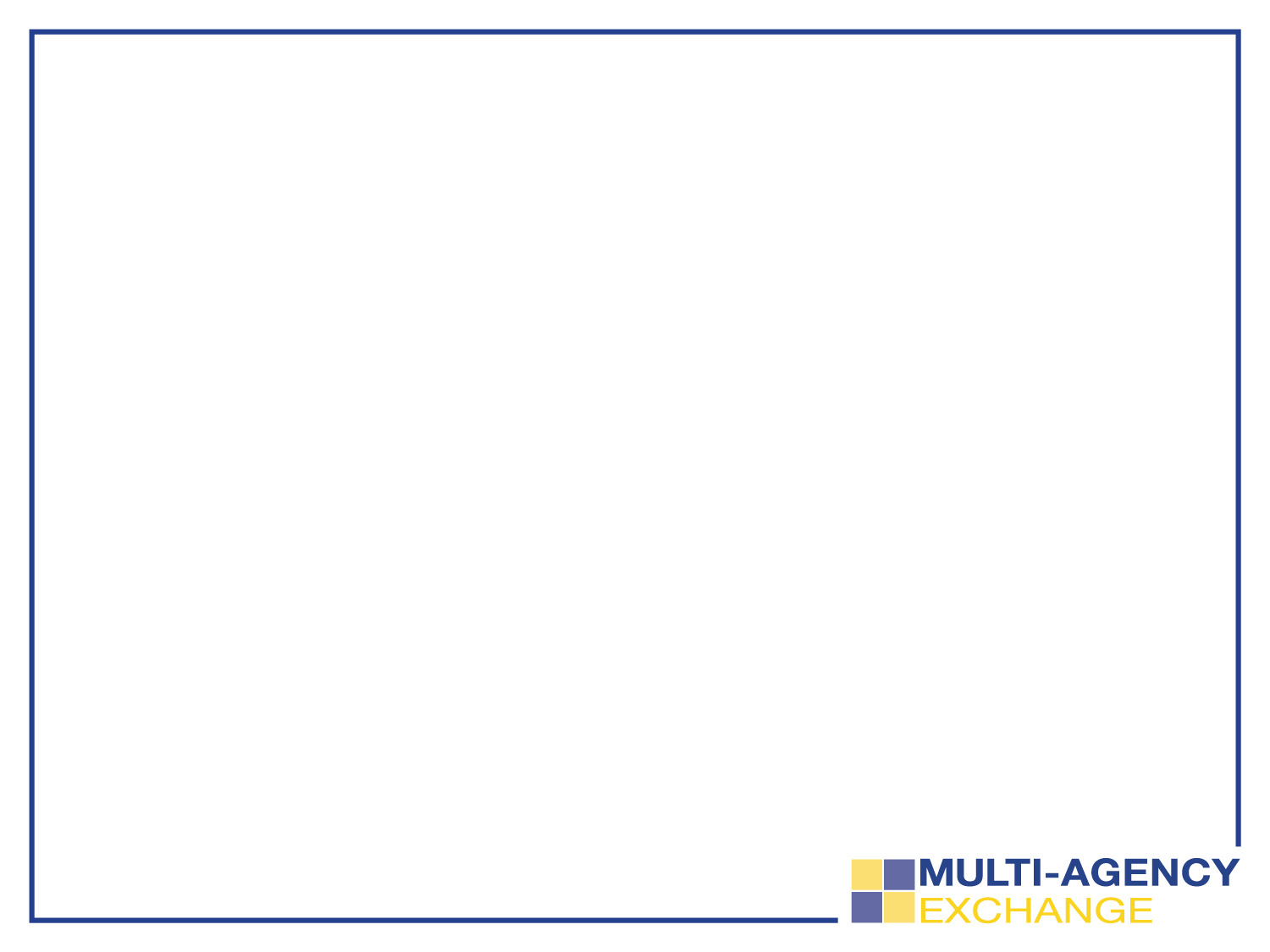 Committee Meeting Structure
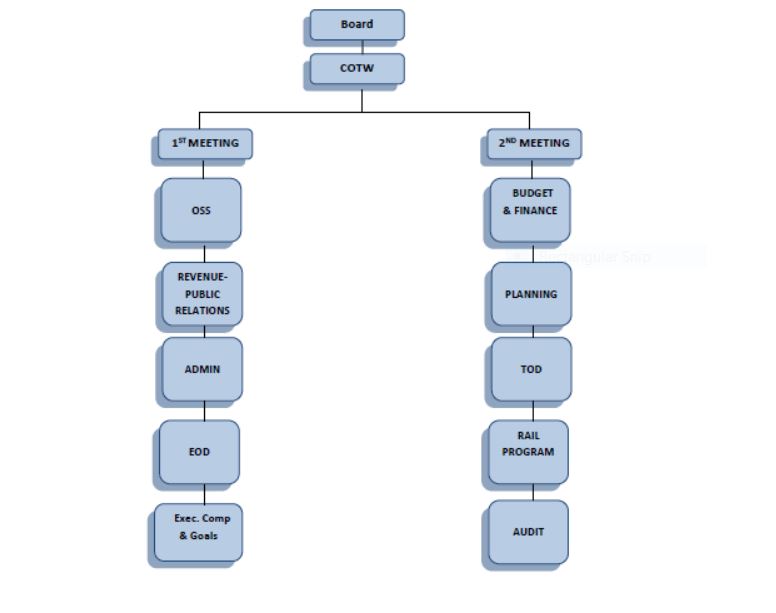 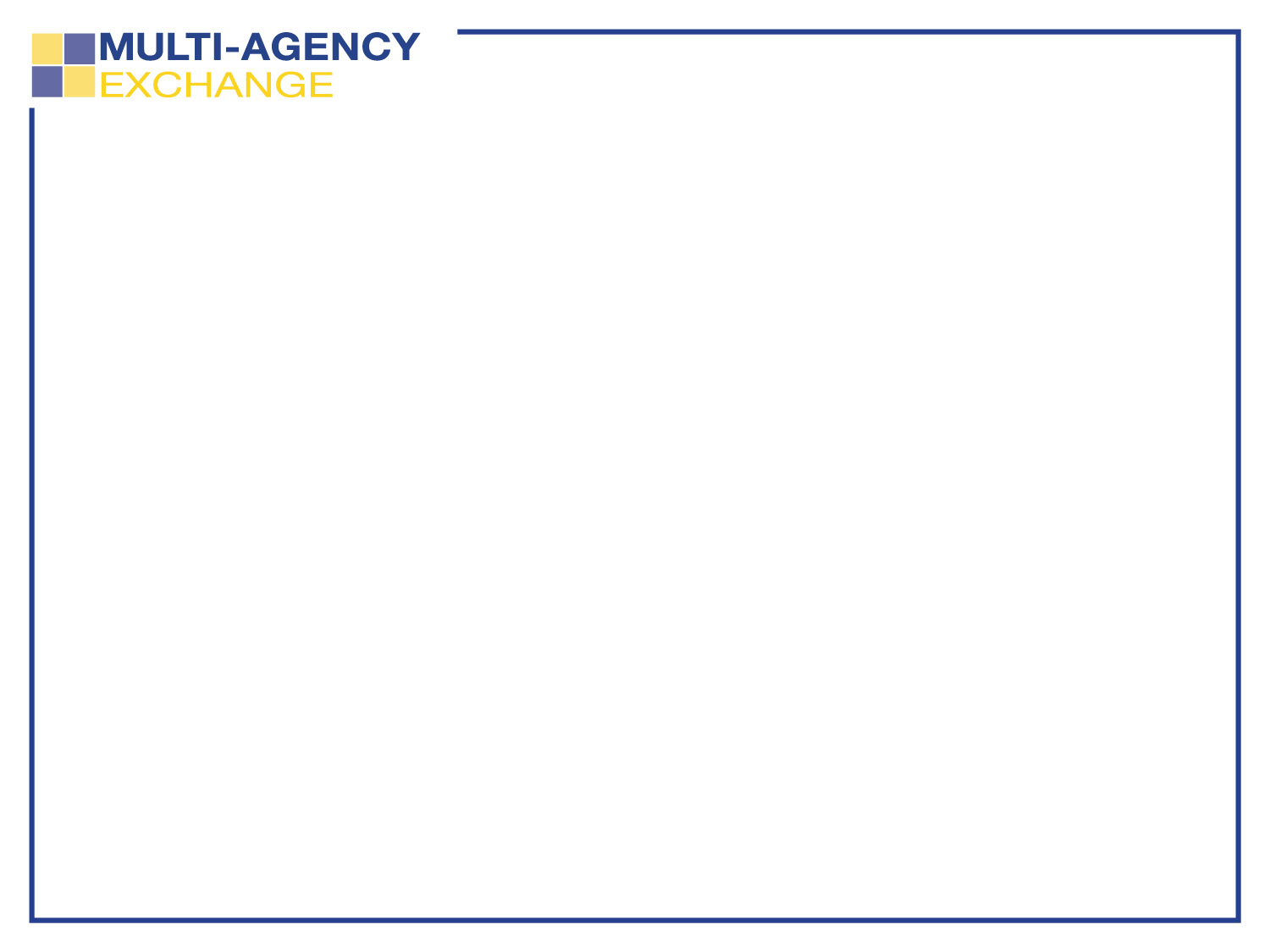 Board Portal
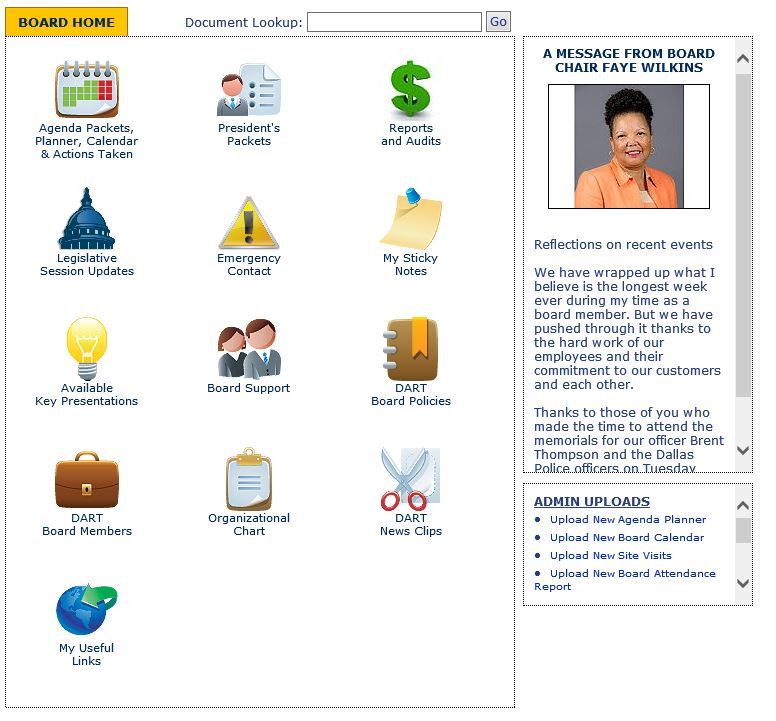 Volunteer Hours/Month:

Appx. 40 hrs – Board Members

Appx. 80 hrs – Board Chair
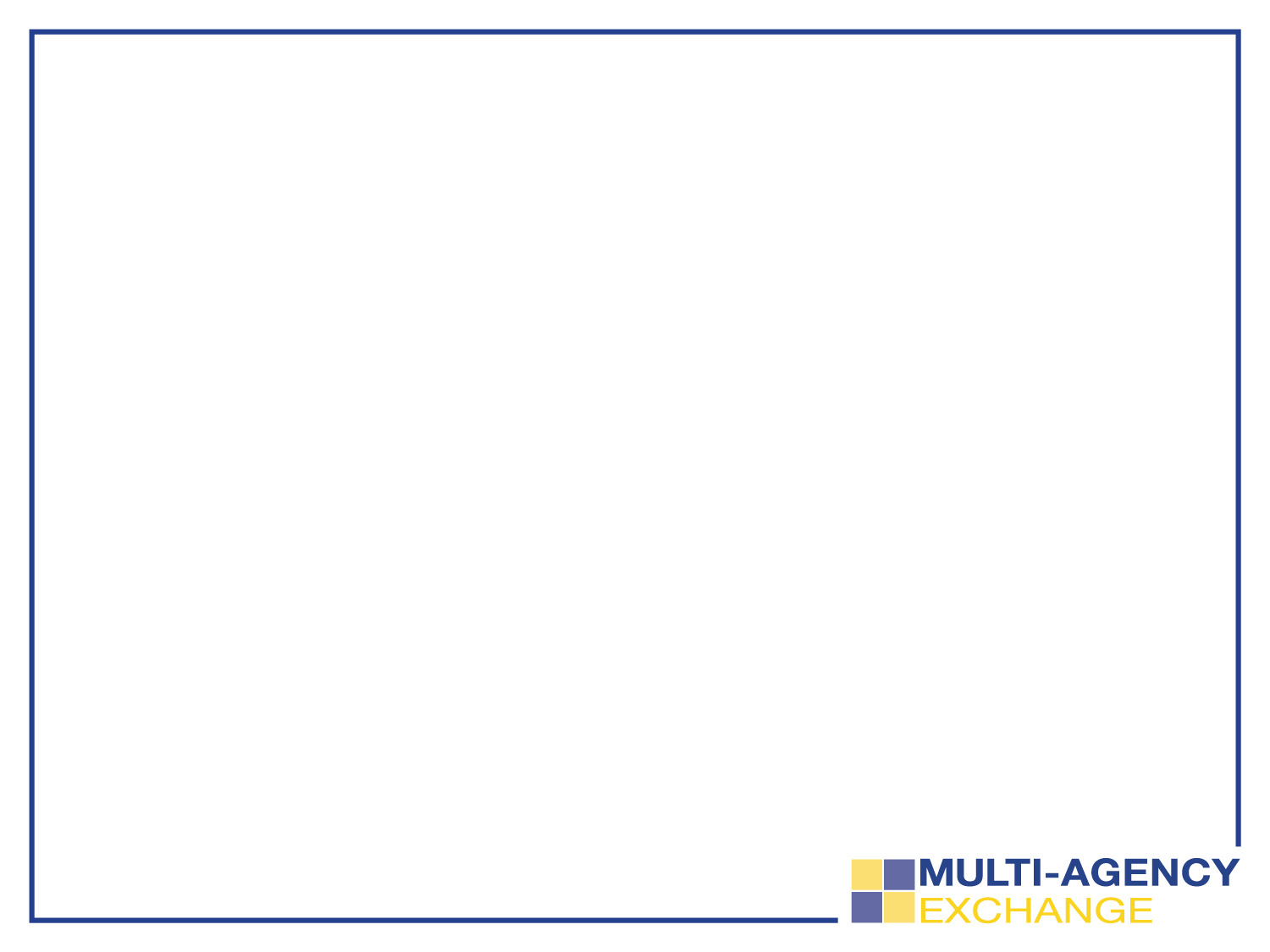 Video Recordings of Board Meetings
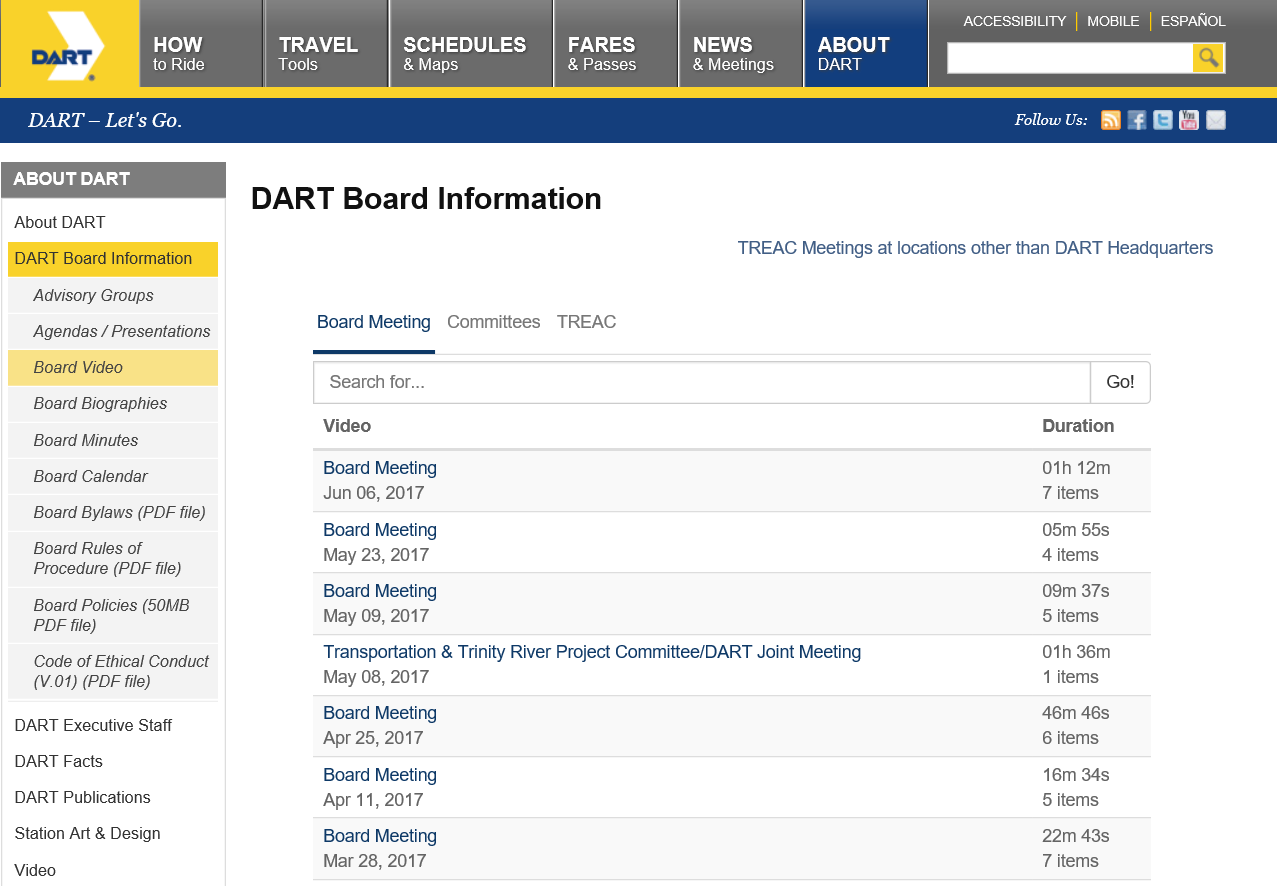 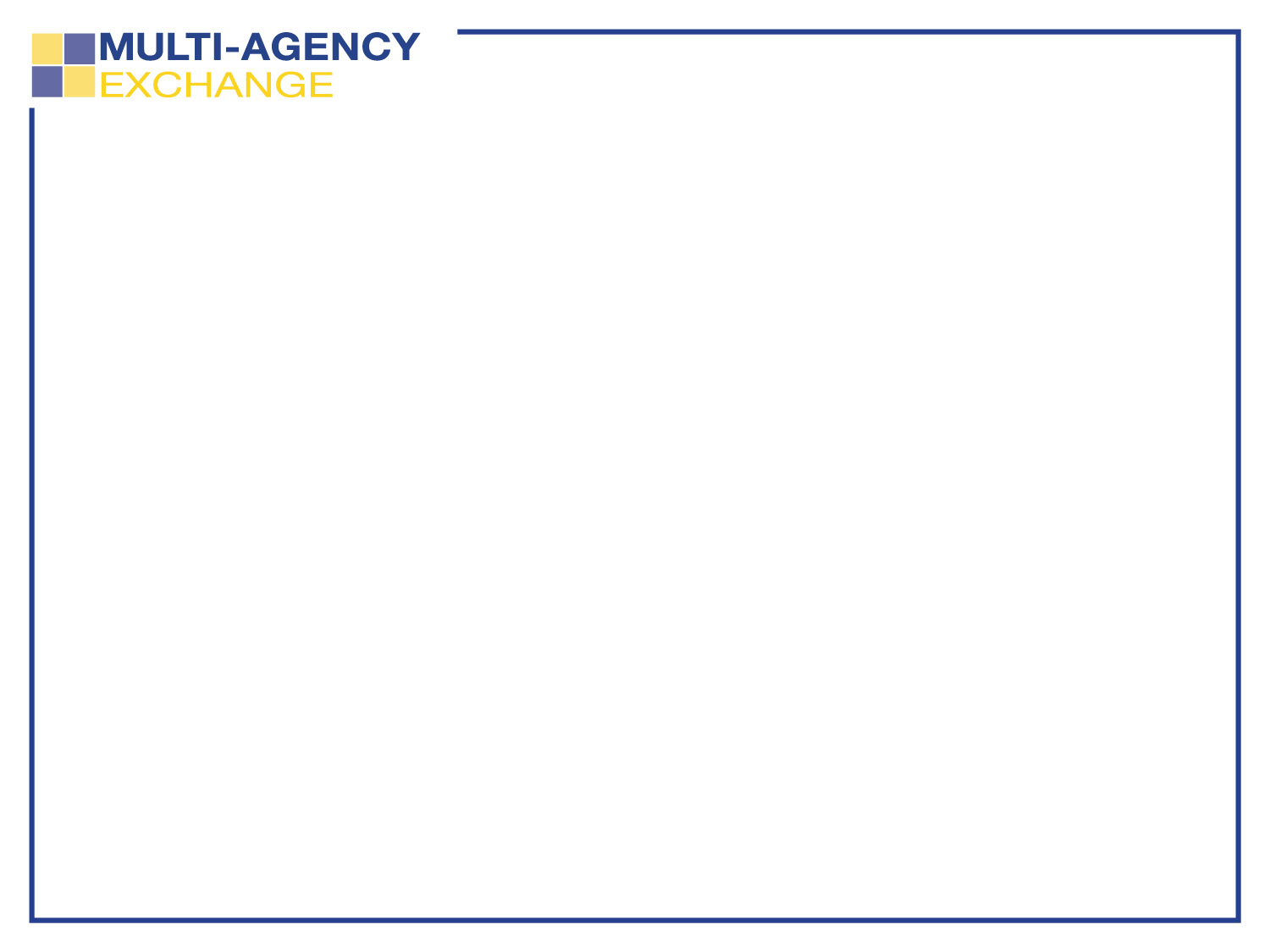 Primary Functions of Office of Board Support
Distribute information to board members
Assist in handling board members’ requests
Coordinate board and committee meeting materials
Coordinate meeting schedules for board members
Serve as secretary to the Trial Board 
Serve as liaison to administrative law judges
Maintain official documents of all board and committee meetings
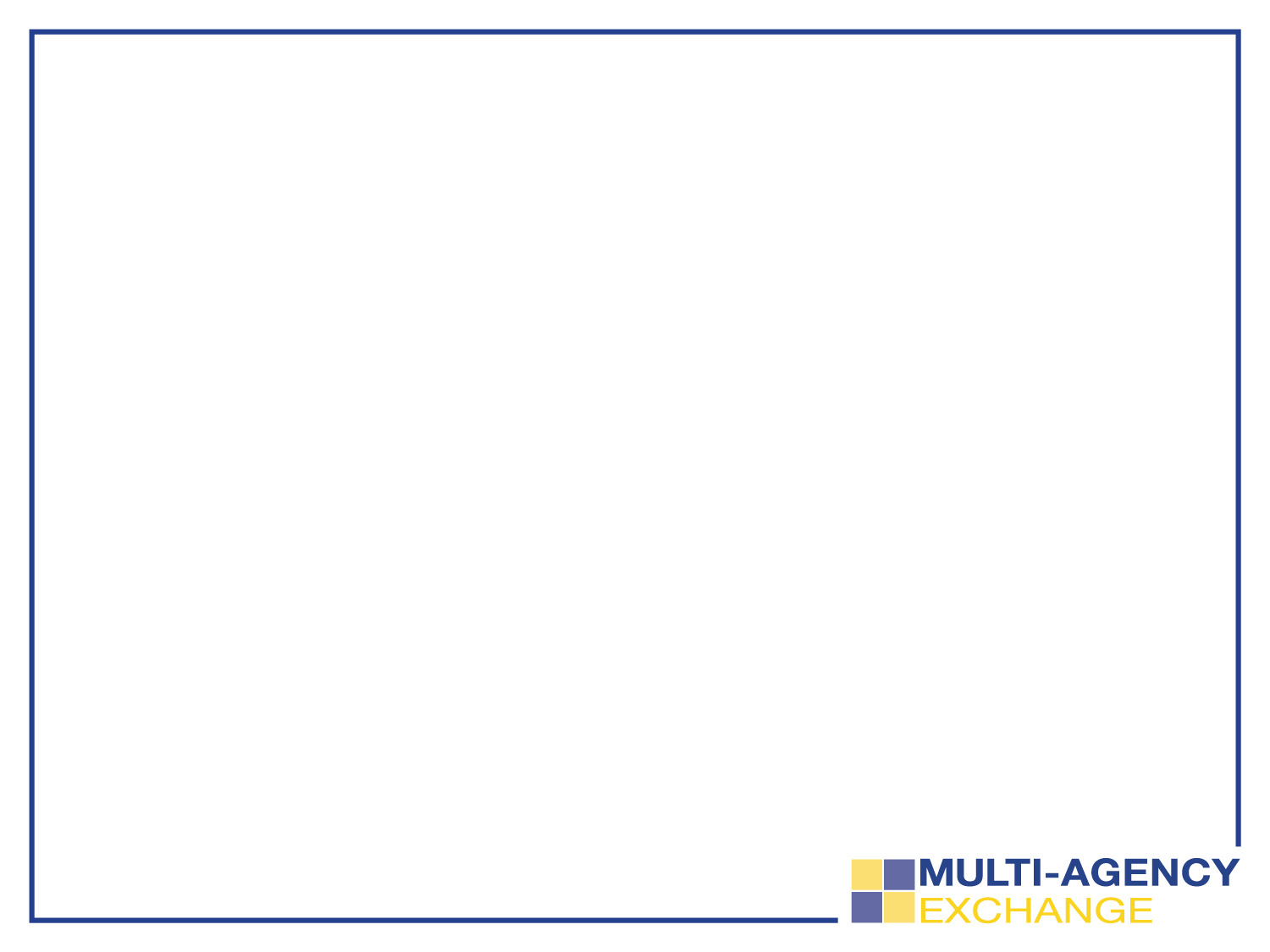 Office of Board Support Staff
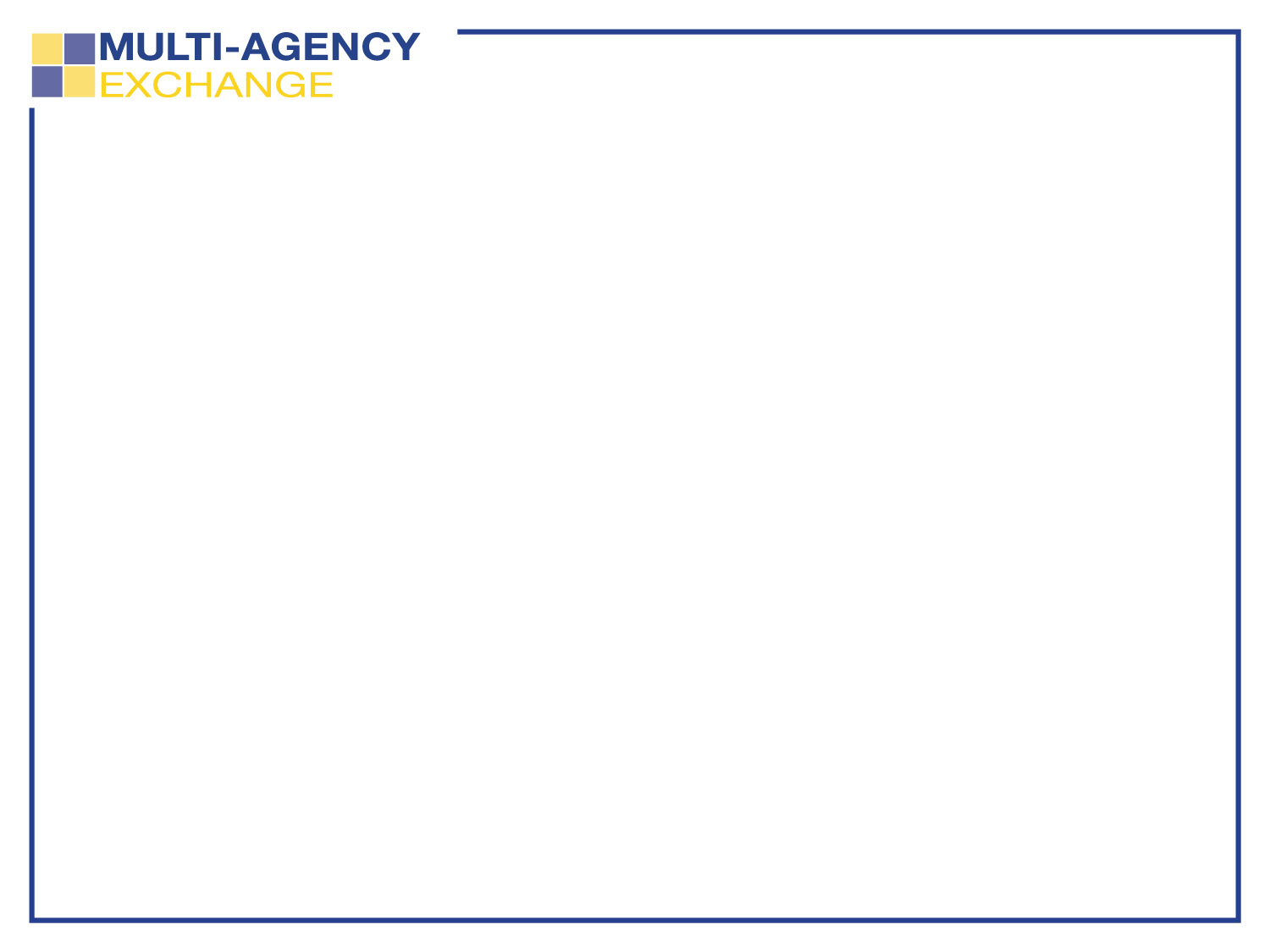 Office of Board Support Staff (Director of Board Support)
Primary contact for board members, staff and the public             (acts on behalf of the Board)
Secretary to Trial Board (involves employee grievances)
Administrative Law Secretary (involves contract disputes)
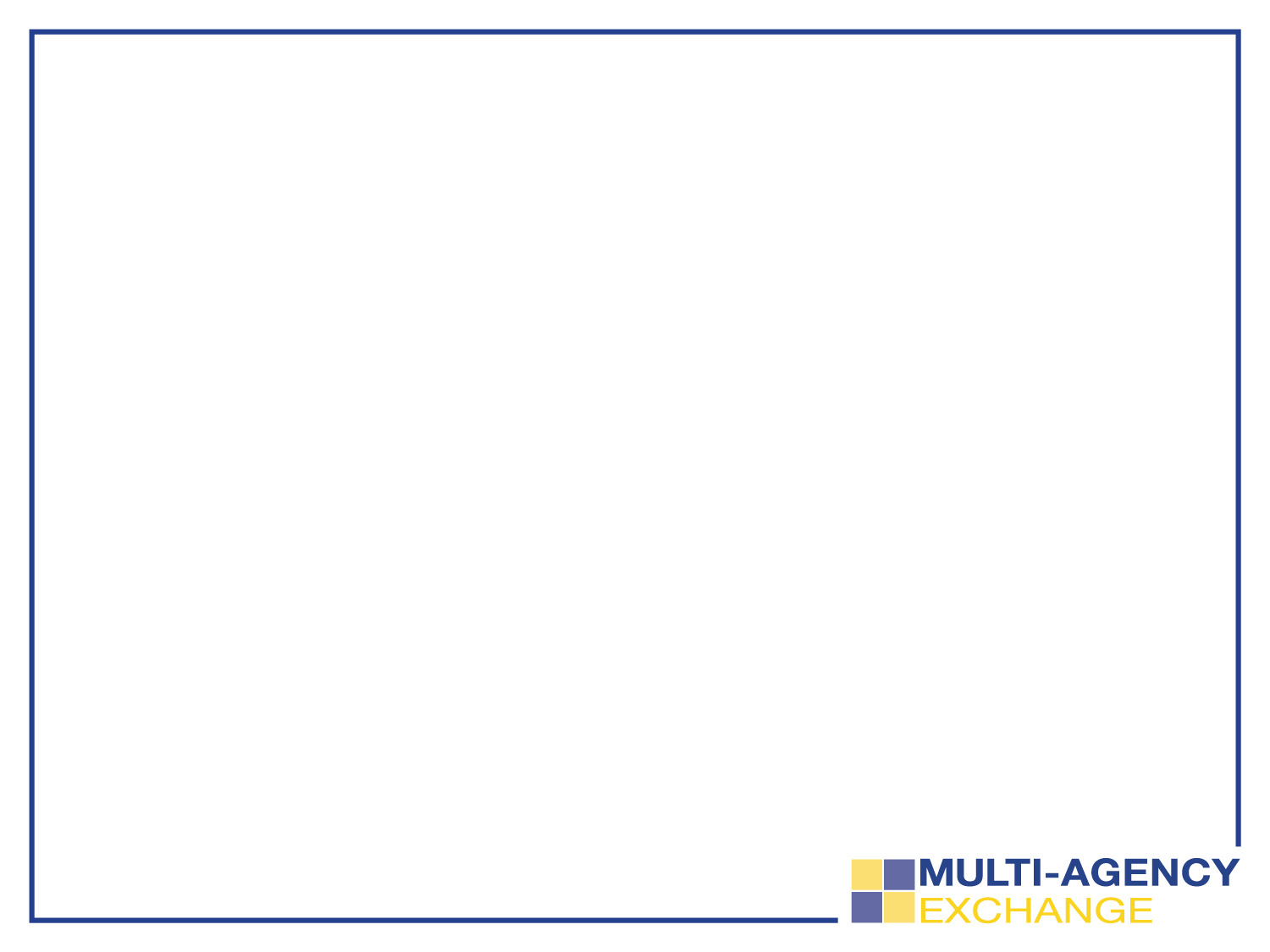 Office of Board Support Staff(Board Support Specialist)
Secondary contact for board members, staff and the public (acts on behalf of the Board, in absence of the Director of OBS)
Provide administrative support to Director of OBS and the Board
Handle board requests, department budget and procurement requests
Handle correspondence, public comment requests and codification of policies
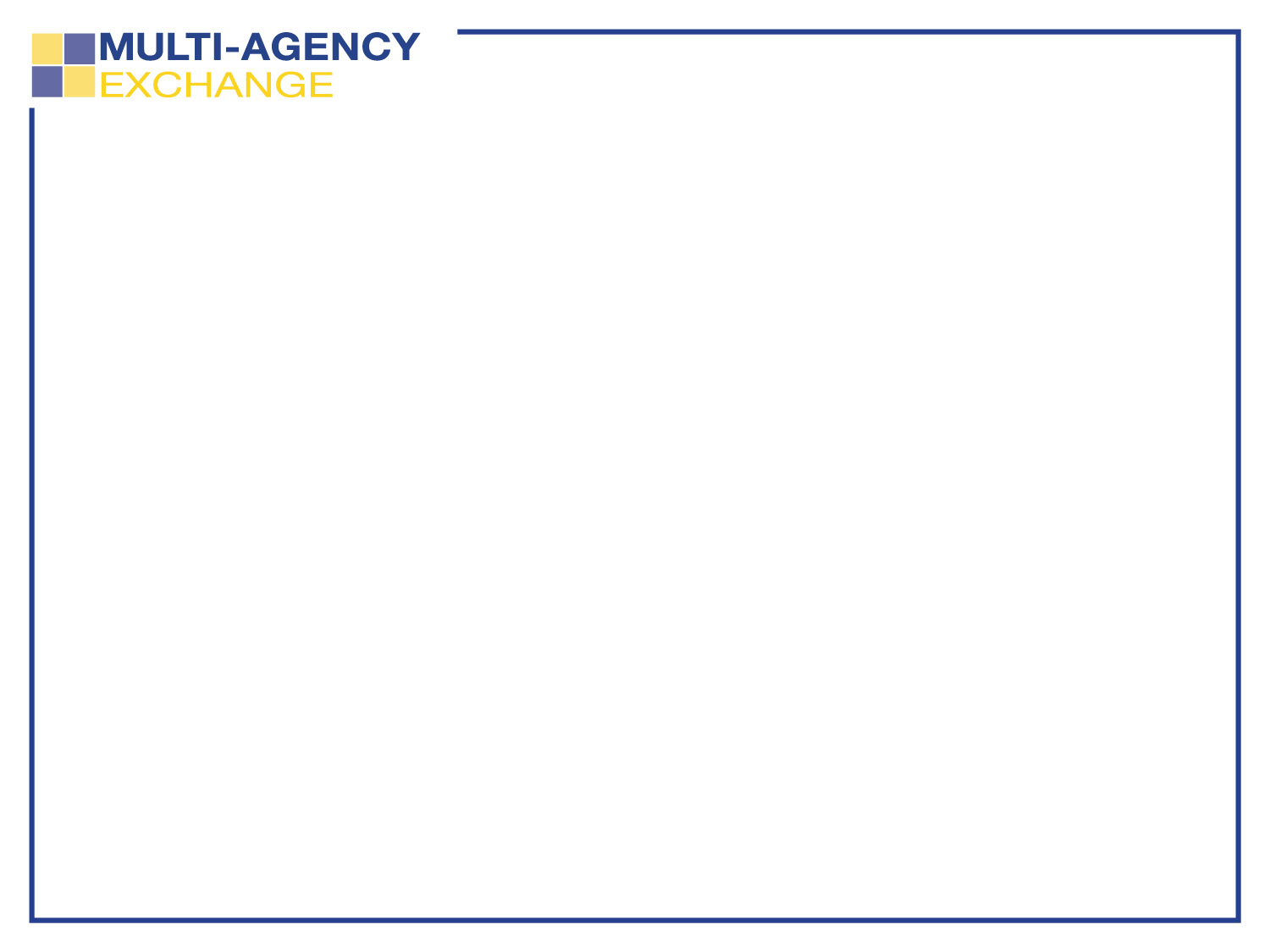 Office of Board Support Staff(Board Committee Secretary)
Prepare meeting minutes for the committees, Committee-of-the-Whole and Board meetings
Assist with coordination of Board meeting materials
Responsible for agenda preparation and information distribution to Board
Post agendas with city/state agencies
Prepare attendance reports and actions taken by the Board during committee meetings
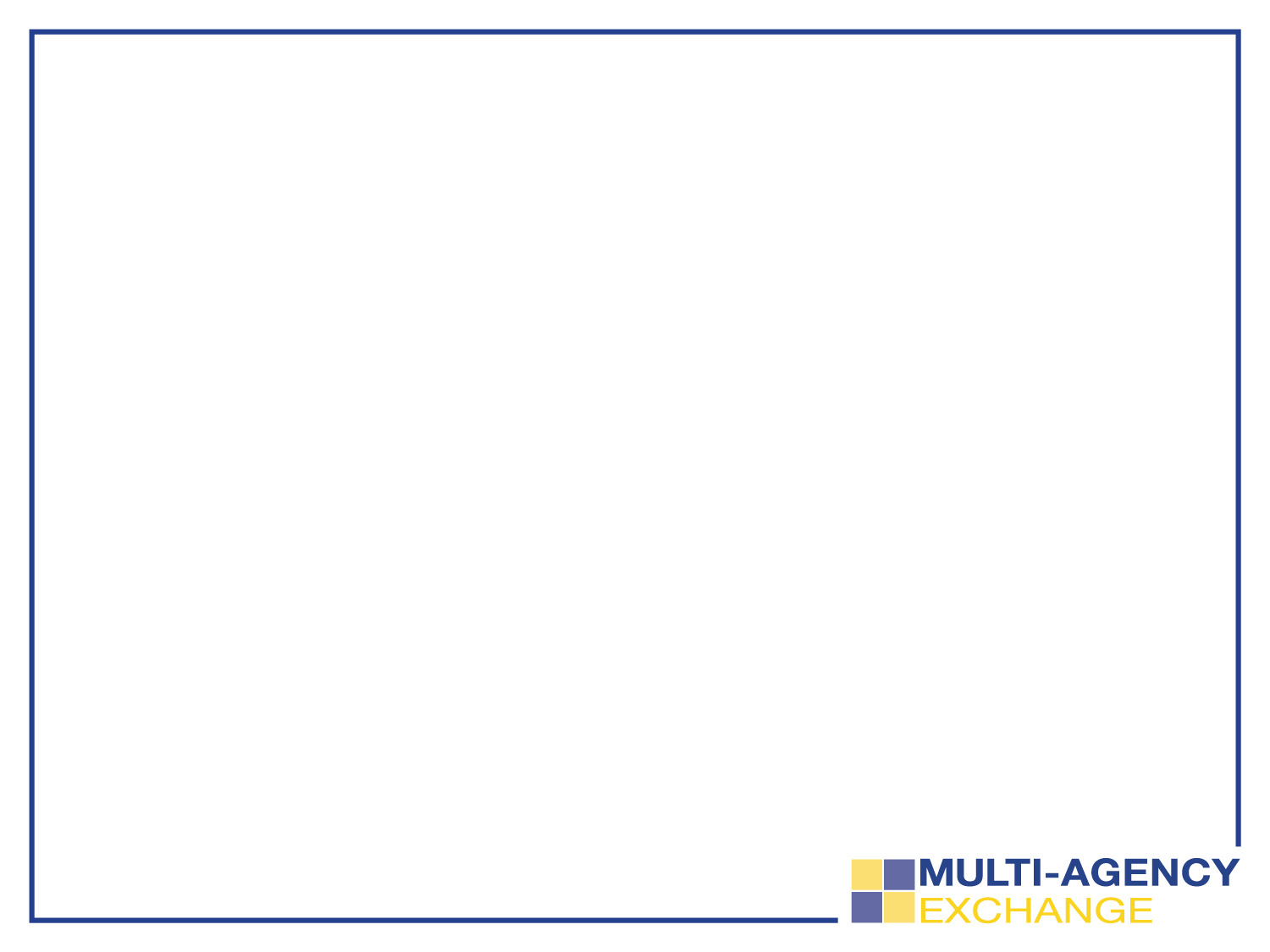 Office of Board Support Staff(Board Support Analyst)
Prepare meeting agendas and agenda planner
Handle records management for the department
Coordinate Video Recordings and Technology Assistance
Respond to Open Records Requests

Additional Duties:
Prepare meeting minutes for the committees, Committee-of-the-Whole and Board meetings
Assist with coordination of Board meeting materials
Responsible for agenda preparation and information distribution to Board
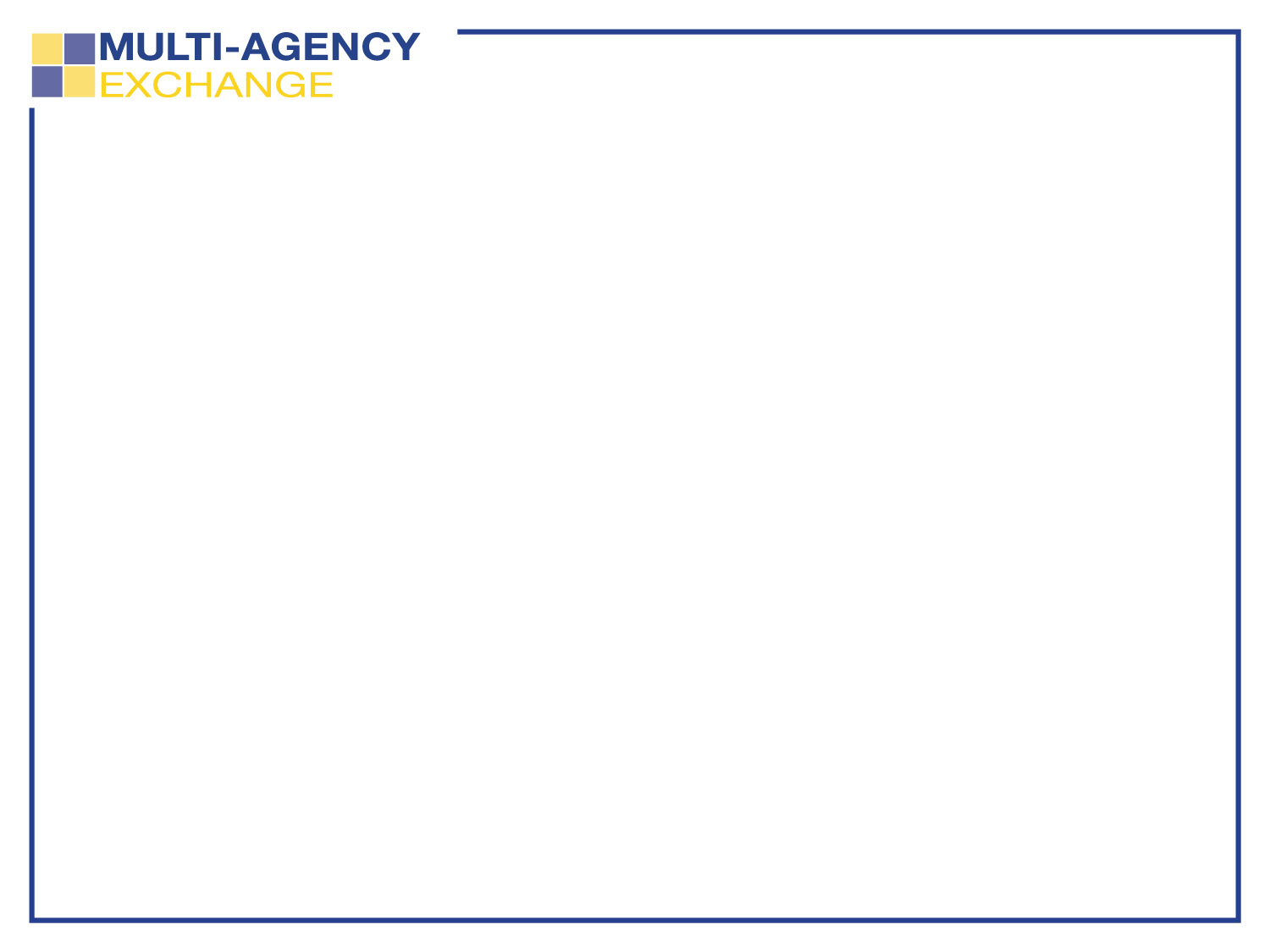 Office of Board Support Staff(Admin Law & Trial Board Representative)
Coordinate Trial Board grievances 
Schedule Trial Board hearings
Coordinate Administrative Law contract disputes
Schedule Administrative Law hearings
Coordinate travel arrangements for the Board and the department
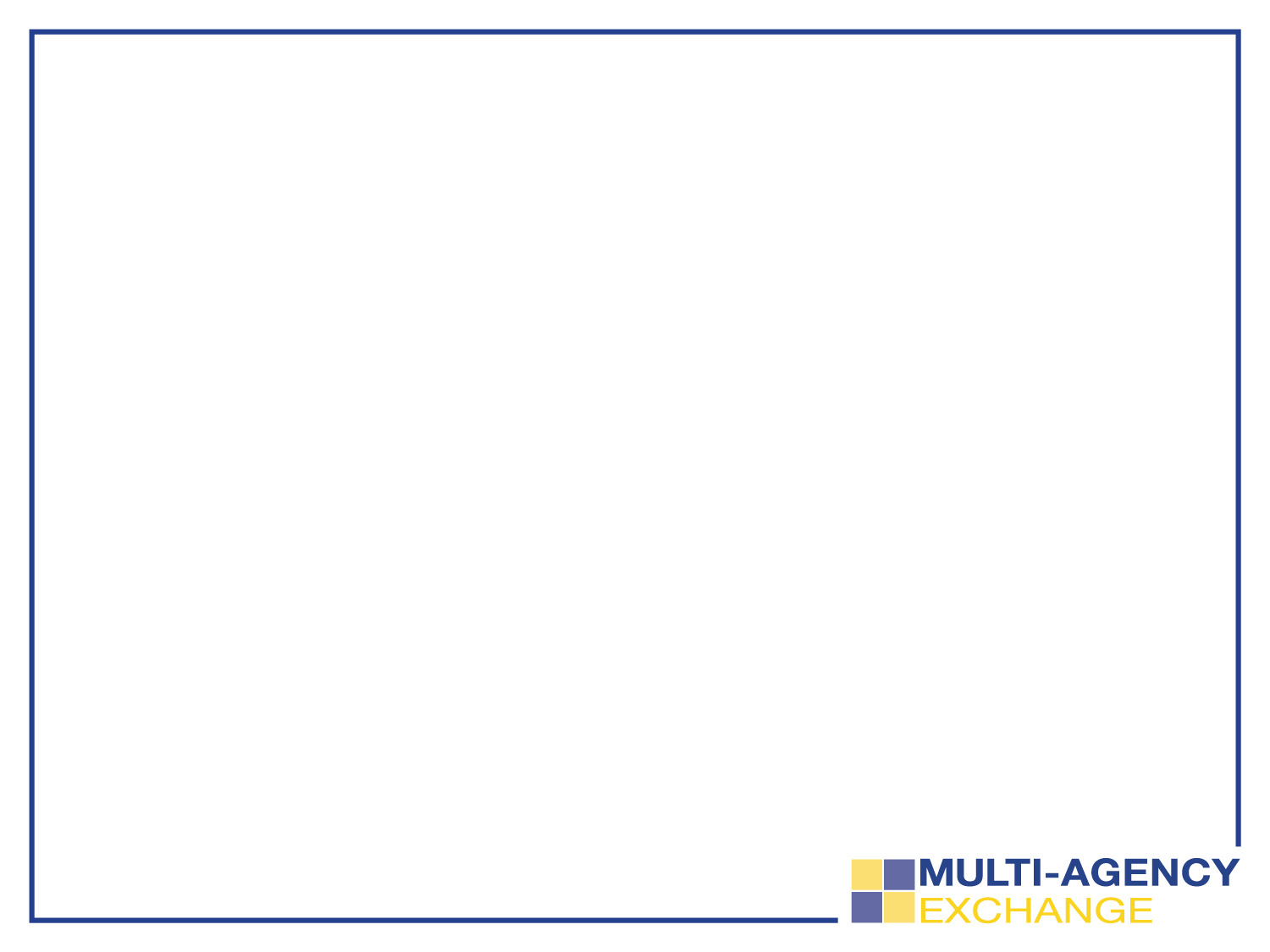 Questions?
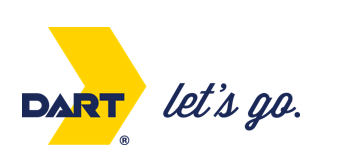